Basic Citizenship Interview Quiz
Review
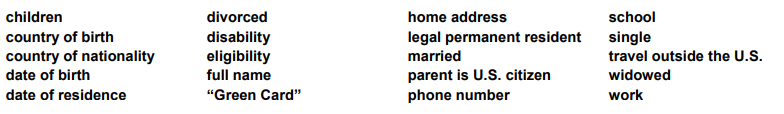 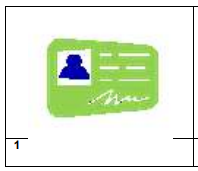 Green card
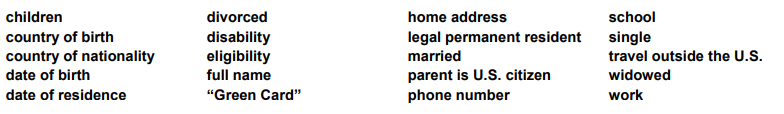 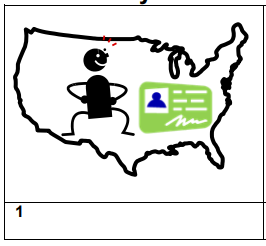 Legal permanent resident
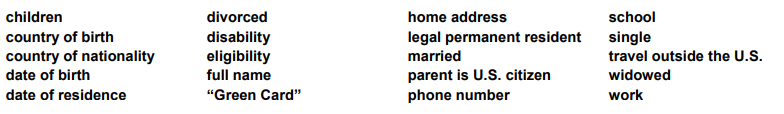 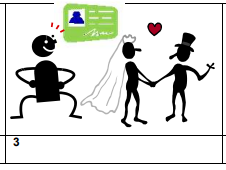 eligibility
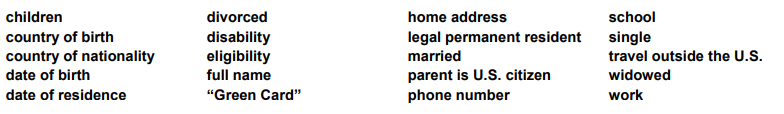 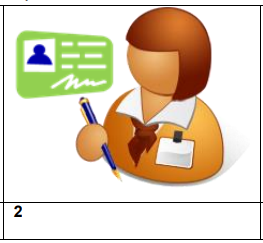 Full name
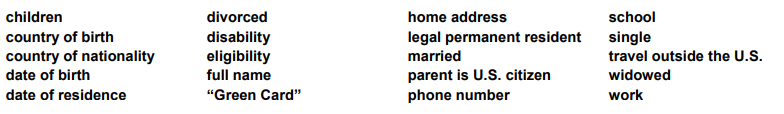 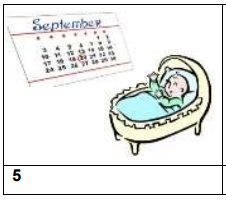 Date of birth
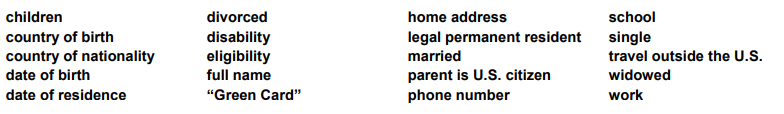 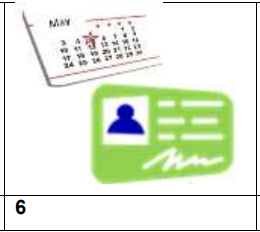 Date of residence
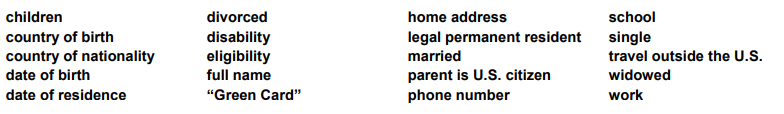 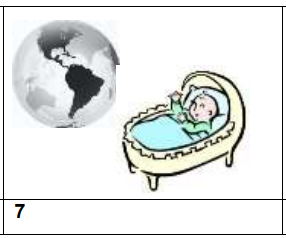 Country of birth
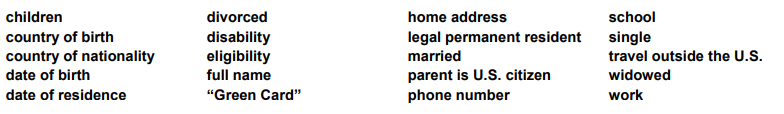 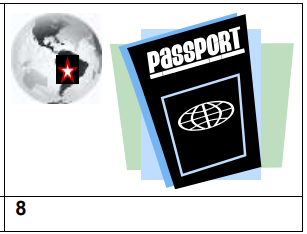 Country of nationality
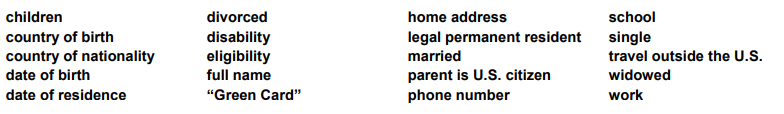 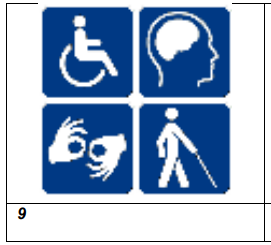 disability
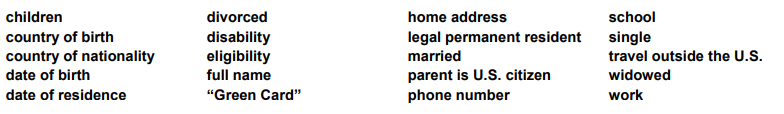 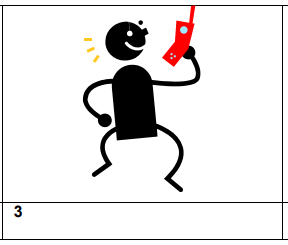 Phone number
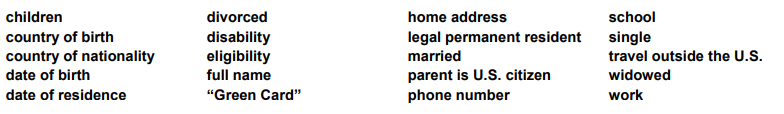 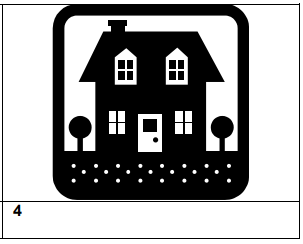 Home address
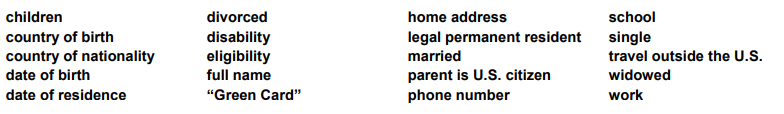 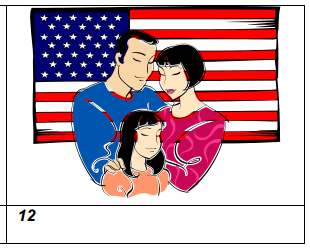 Parent is a US citizen
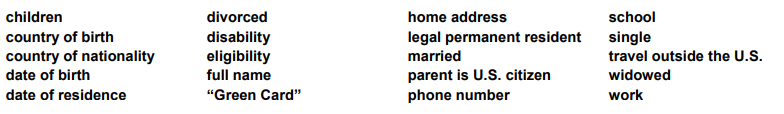 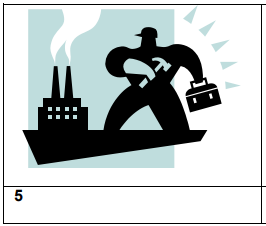 work
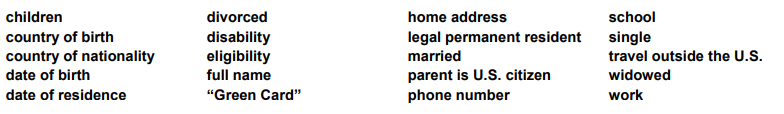 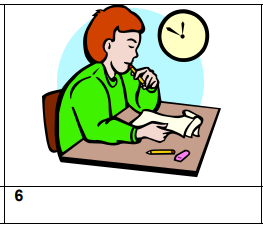 school
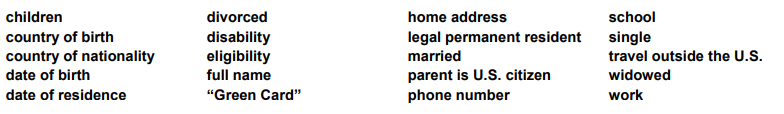 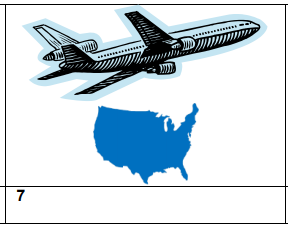 travel outside the US
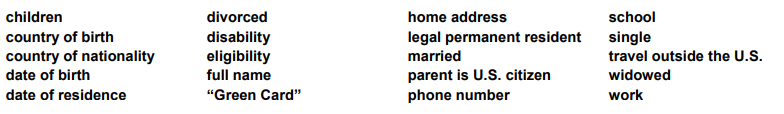 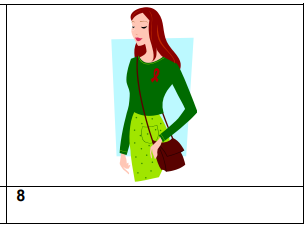 single
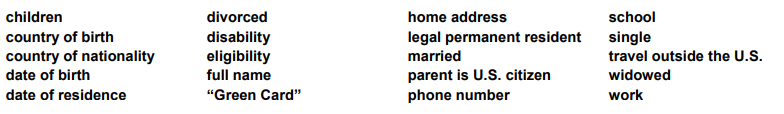 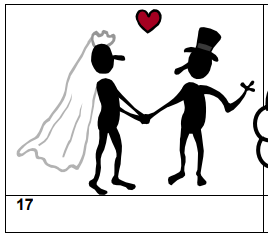 married
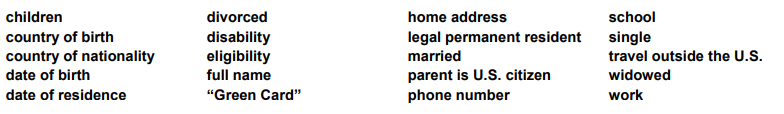 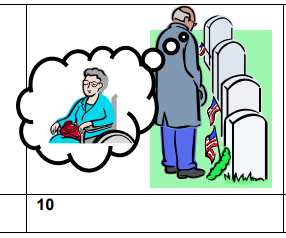 widowed
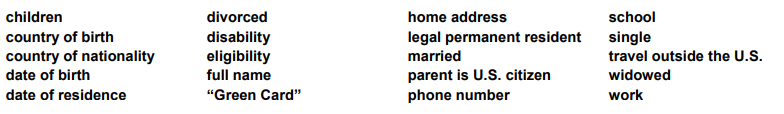 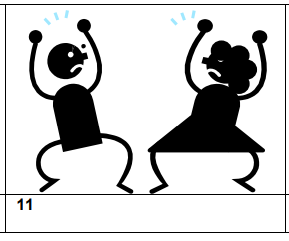 divorced
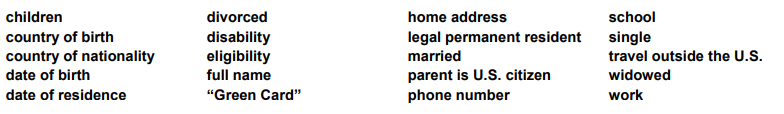 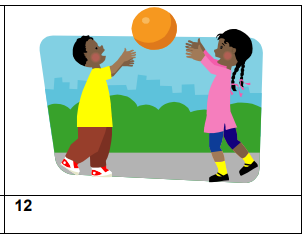 children
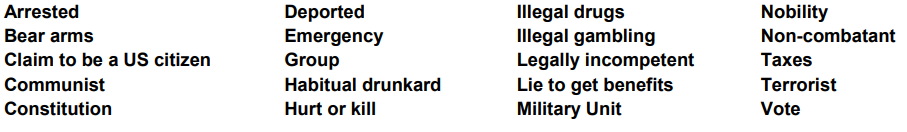 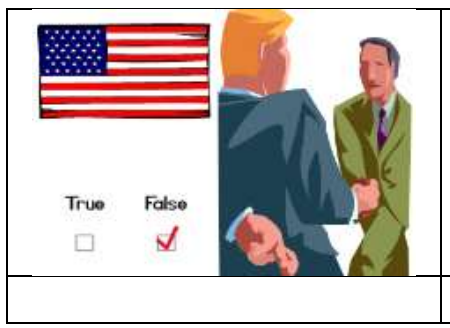 Claim to be a US citizen
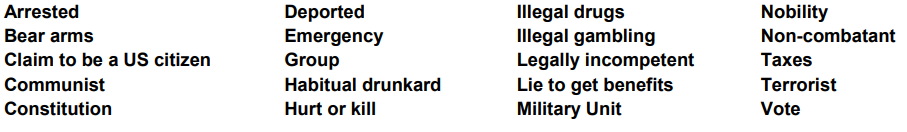 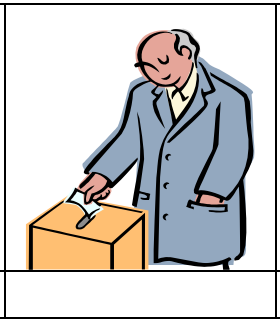 vote
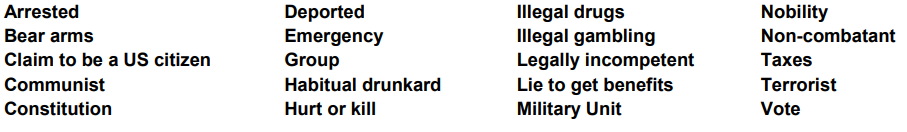 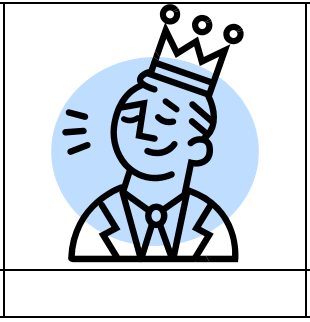 nobility
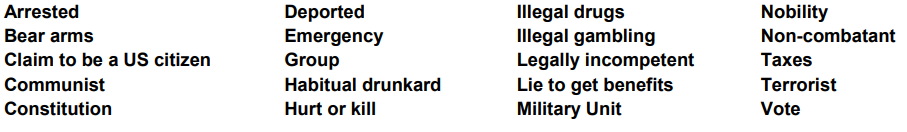 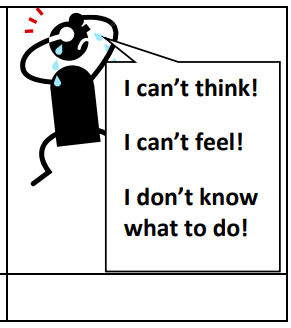 Legally incompetent
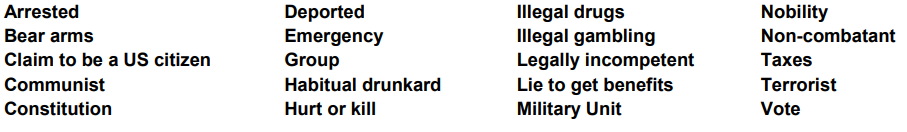 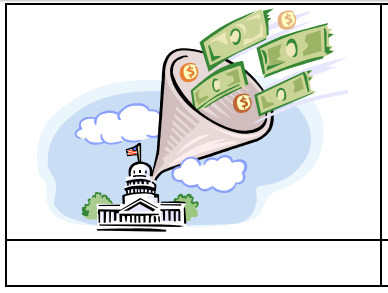 taxes
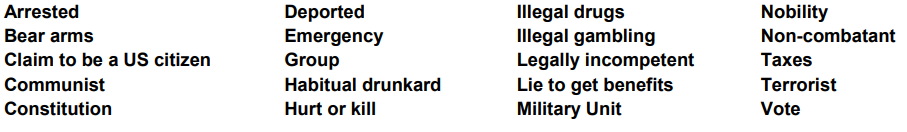 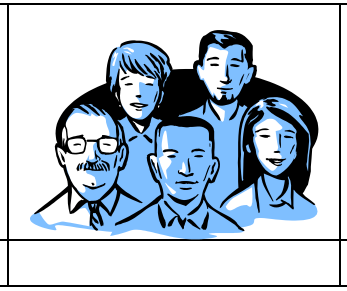 group
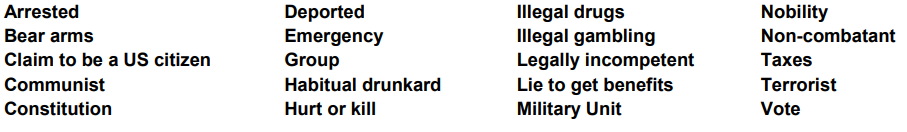 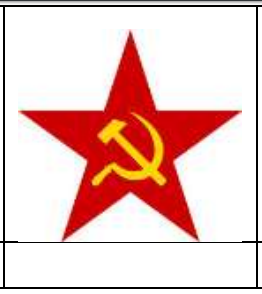 communist
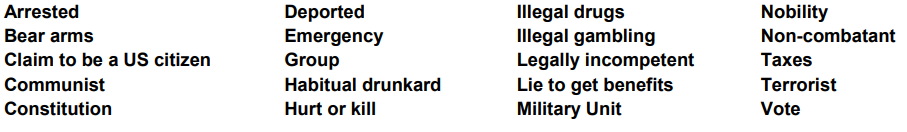 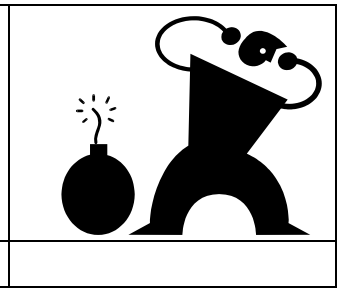 terrorist
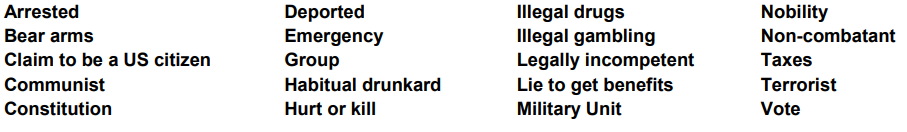 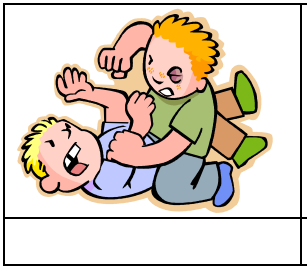 Hurt or kill
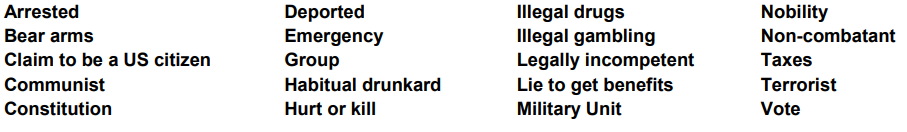 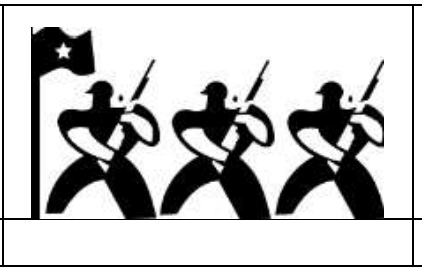 Military unit
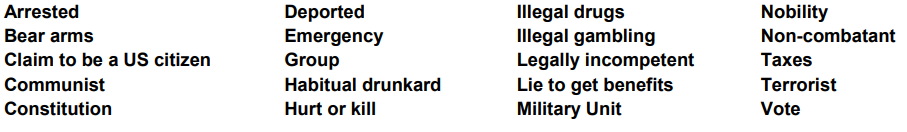 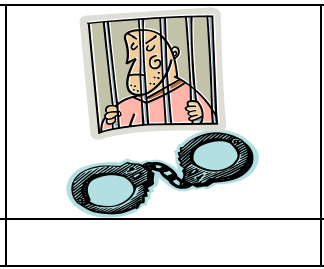 arrested
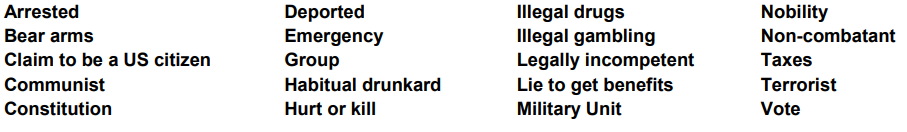 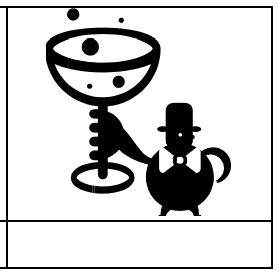 Habitual drunkard
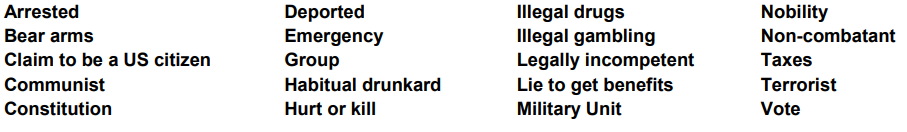 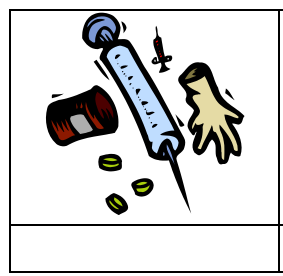 illegal drugs
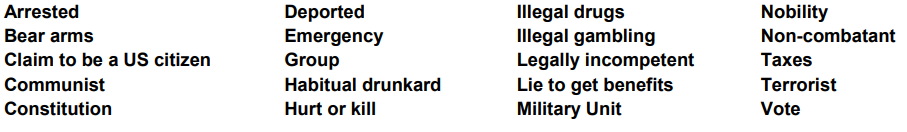 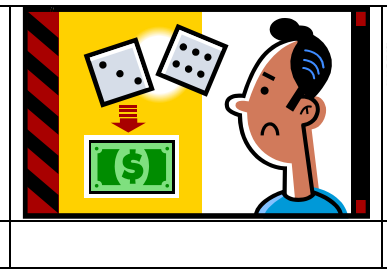 illegal gambling
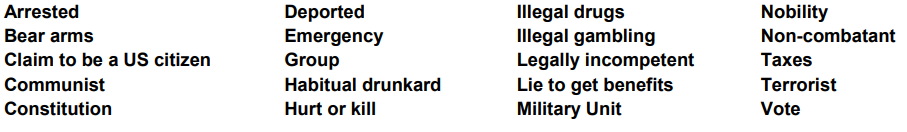 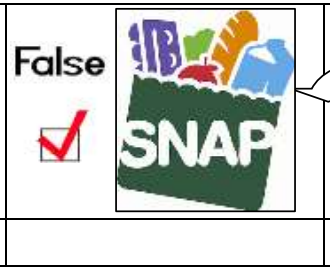 Lie to get benefits
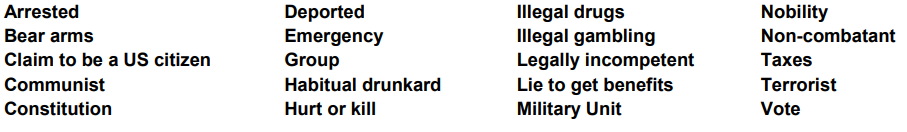 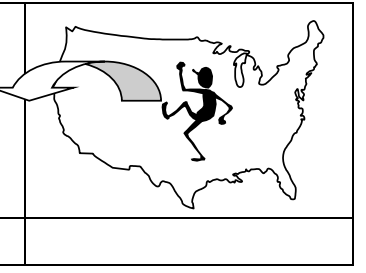 deported
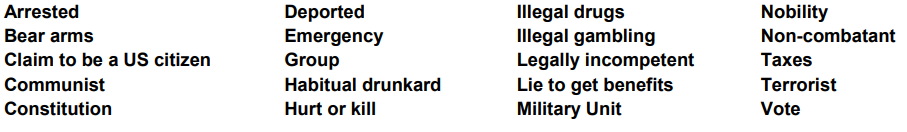 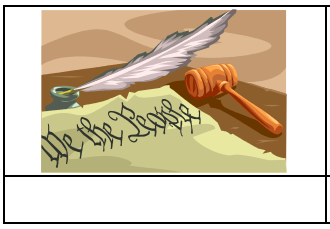 Constitution
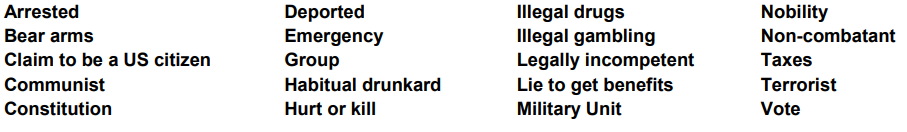 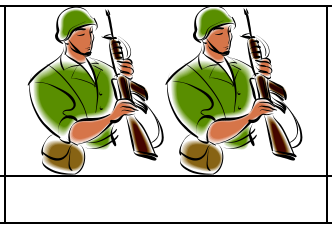 Bear arms
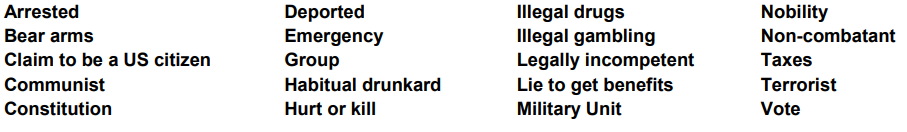 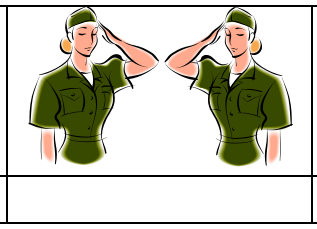 Non-combatant